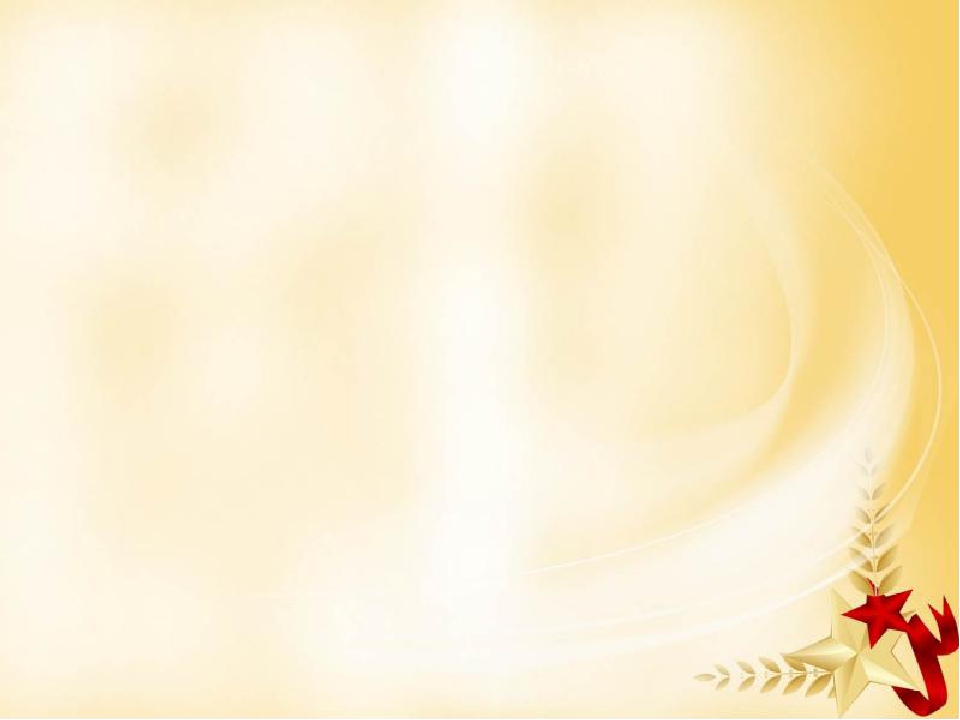 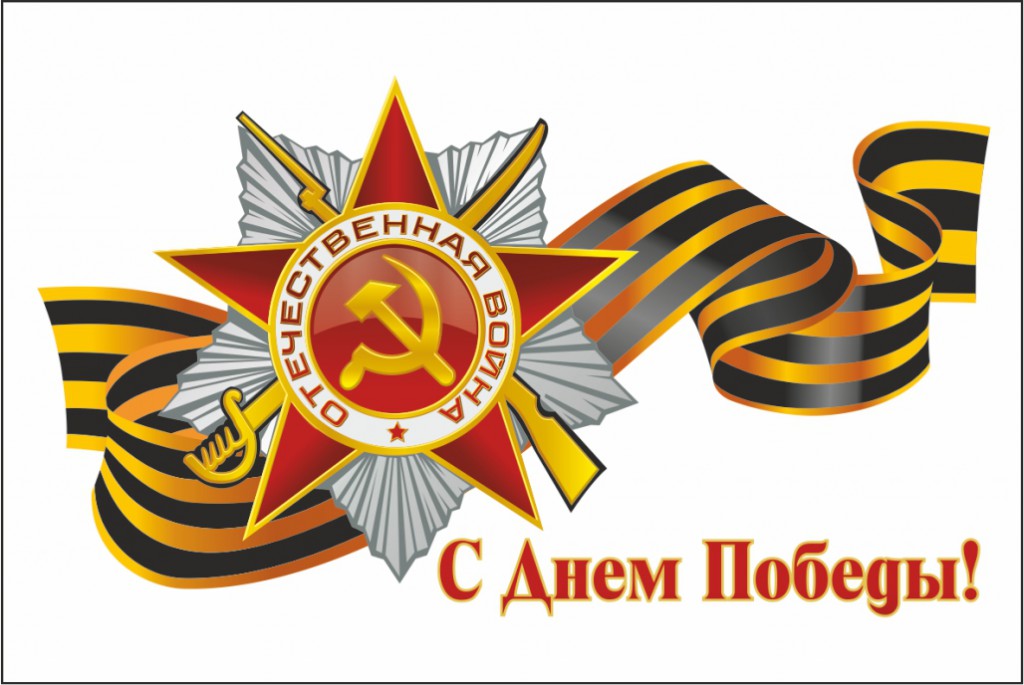 «Мы помним – мы гордимся!»
Выполнила: 
                                Тулупова Ольга Николаевна
Бураков Александр Лаврентьевич1917-2009г.г.
Воевал на Ленинградском фронте в звании рядовой. Был призван в 1941г. из Кировской области.
После войны вернулся в 1946г.
Работал почтальоном в своей деревне Святополье.
Тулупов Герасим Фёдорович1906-1976г.г.
Был призван в ряды Красной Армии в 1941г. из Свердловска.
1941-1943г.воевал на Калининском фронте зам.командира бригады по технической части. Был комиссован по ранению в звании капитан. 
После войны работал на руководящих должностях.
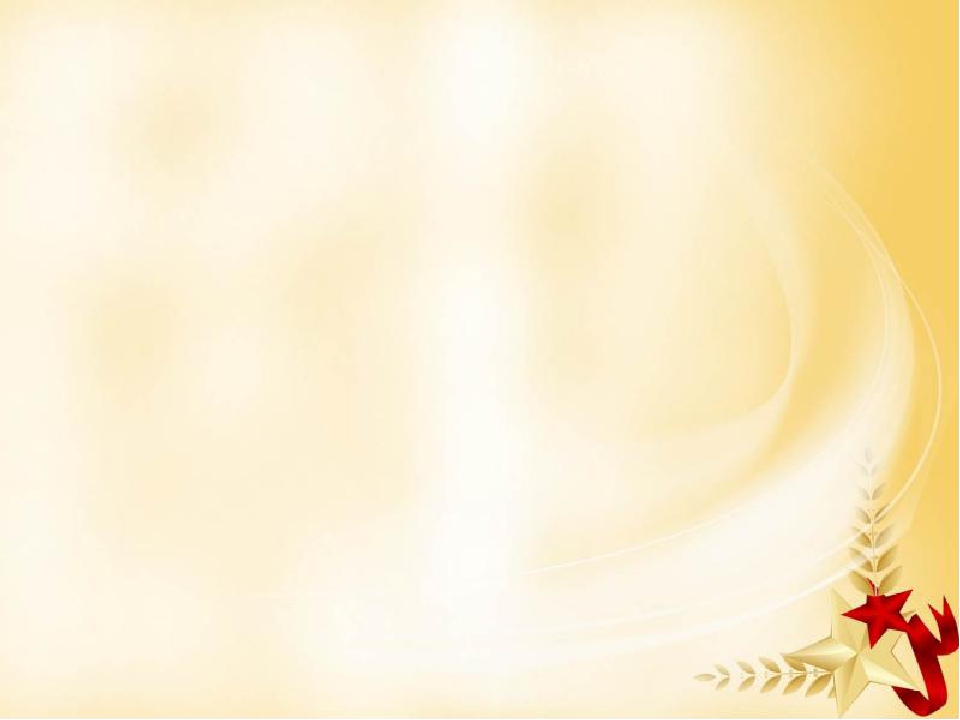 Помню!
       Горжусь!
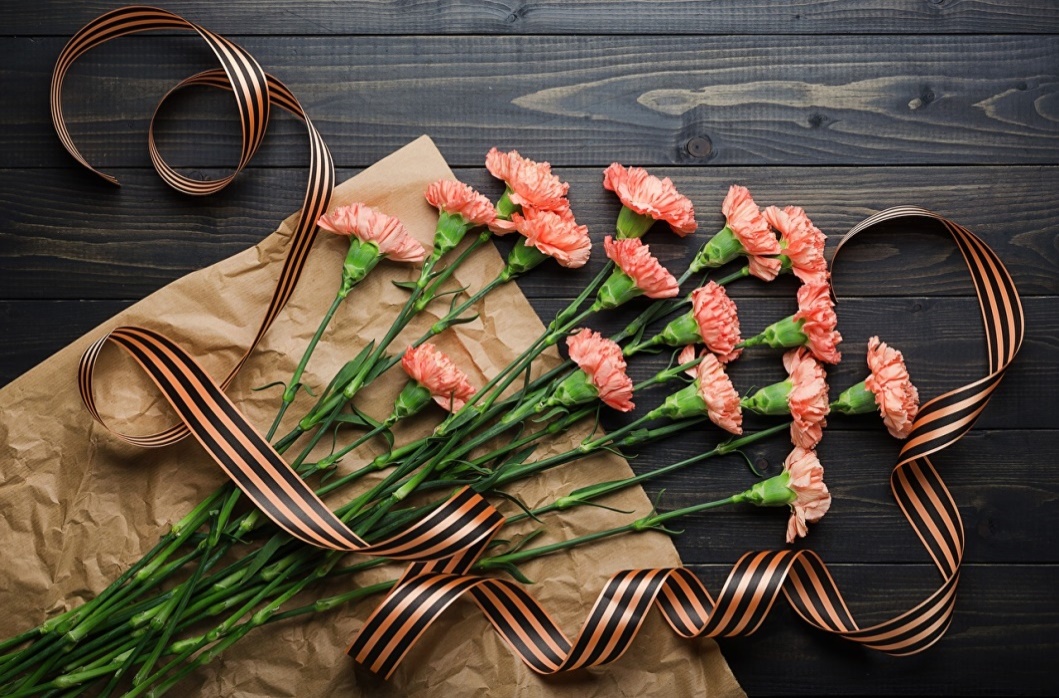